CLPS 
HAPPY
SCOUT
幸福精靈任務
新北市昌隆國小 幸福隊
我們是昌隆幸福童軍
我們很幸福也想將幸福傳遞下去
2021疫情下線上集會
團長說：觀察世界哪裡需要我們送幸福
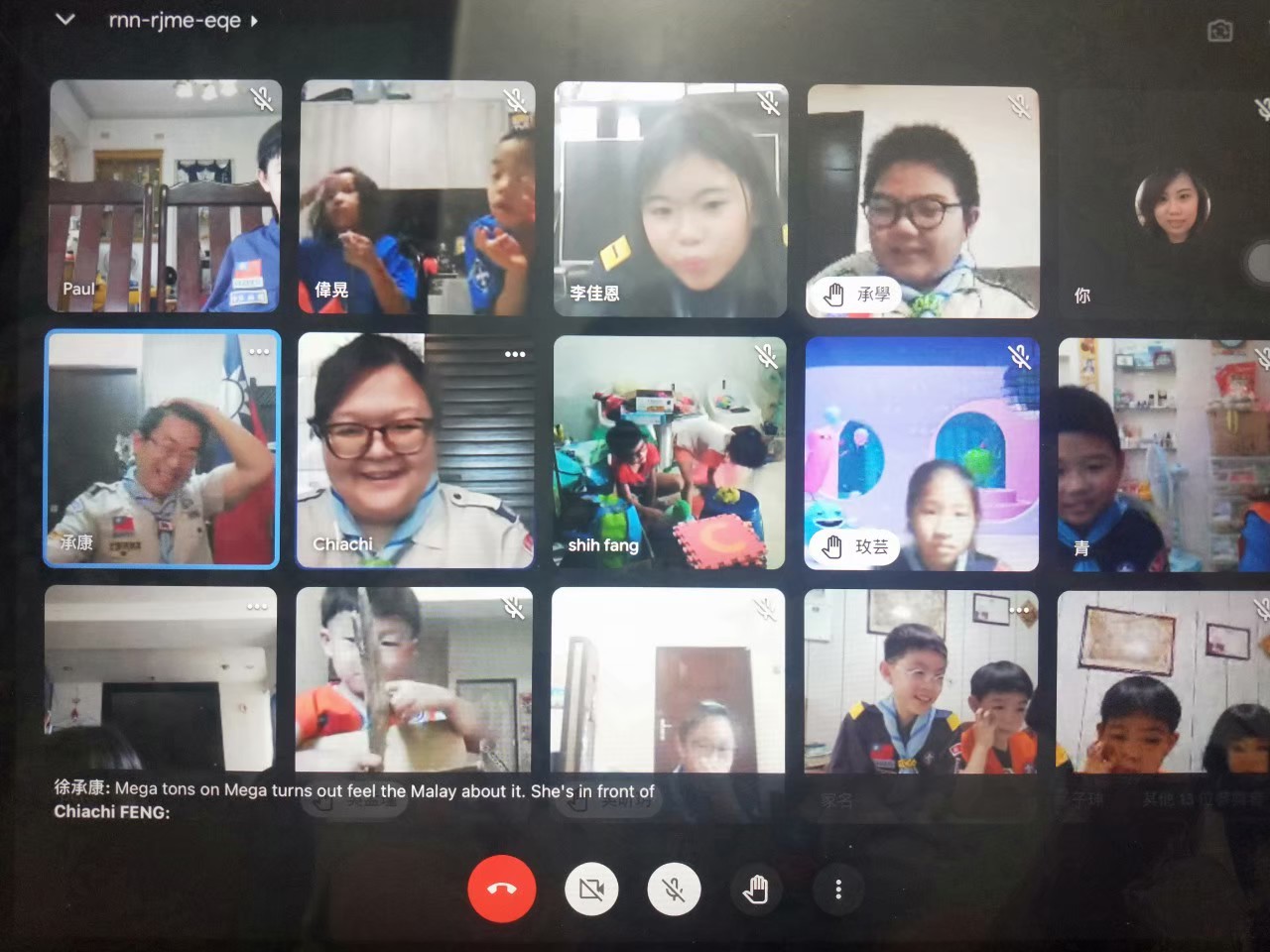 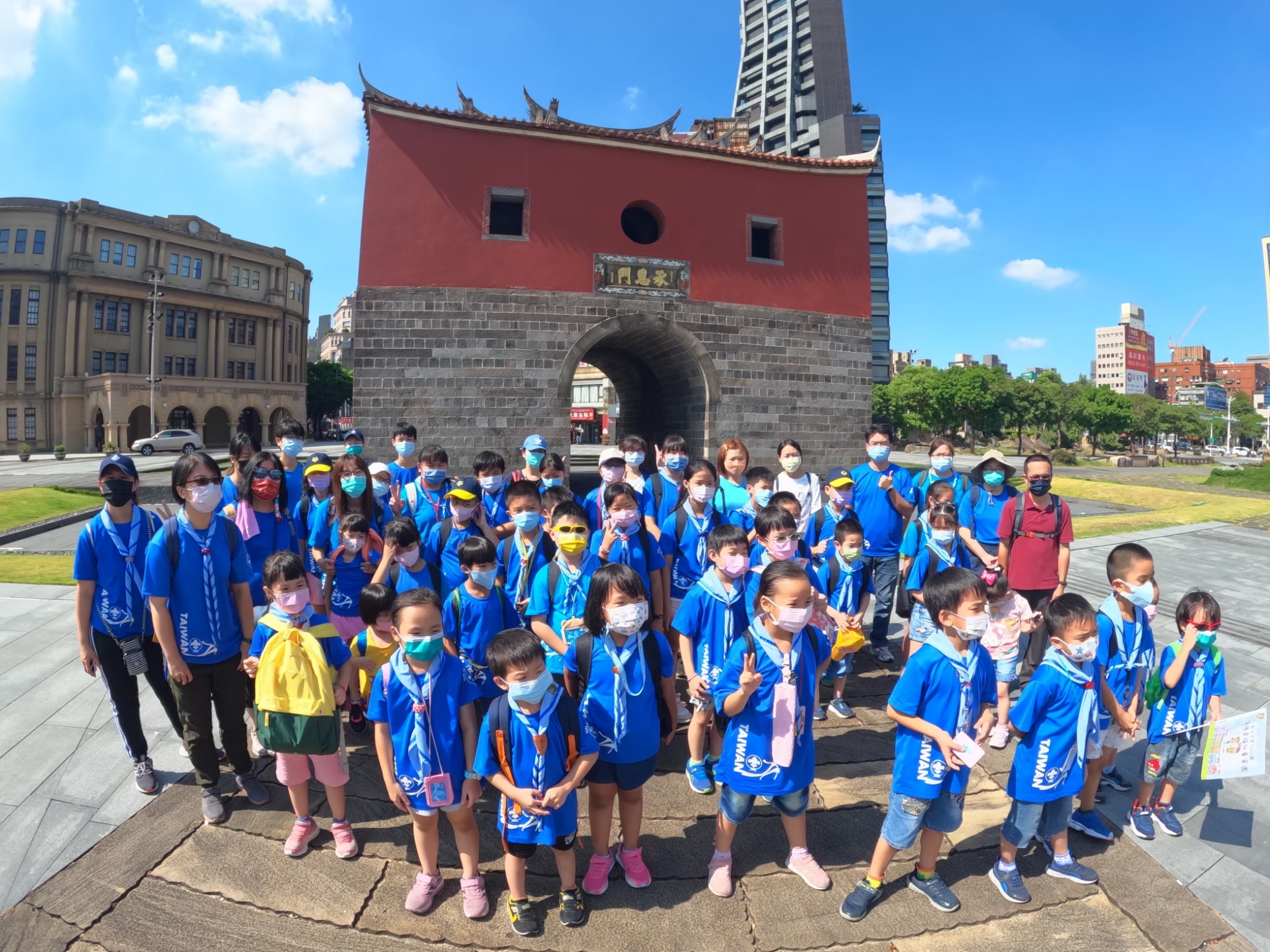 2
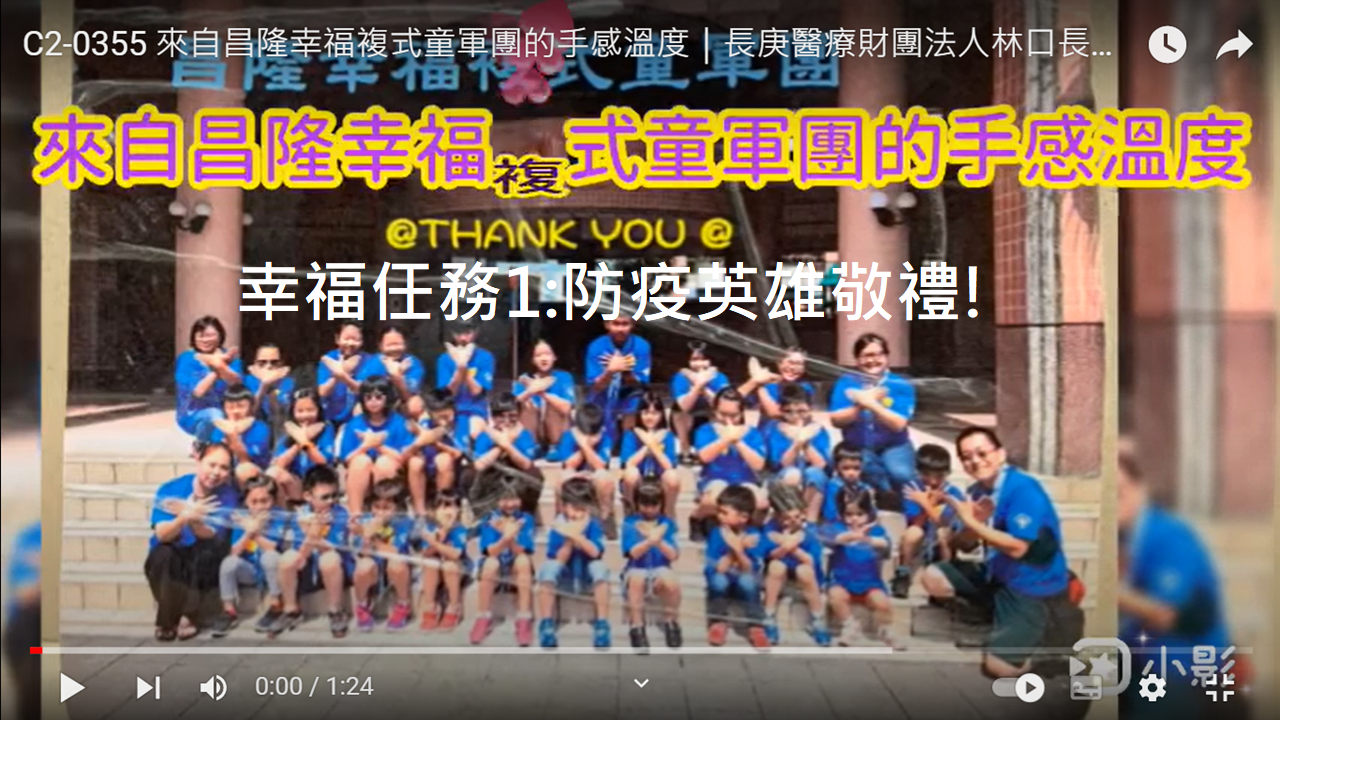 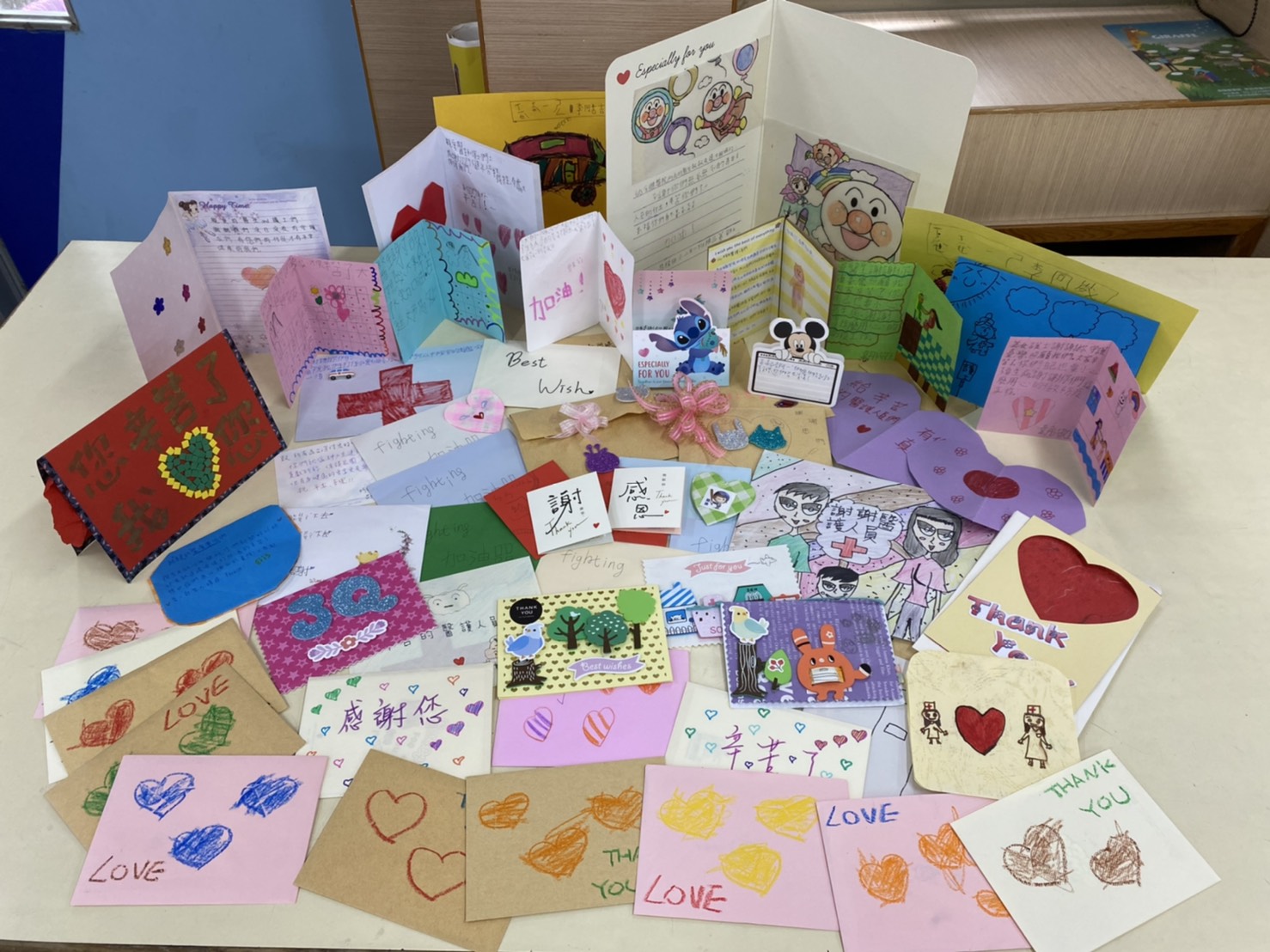 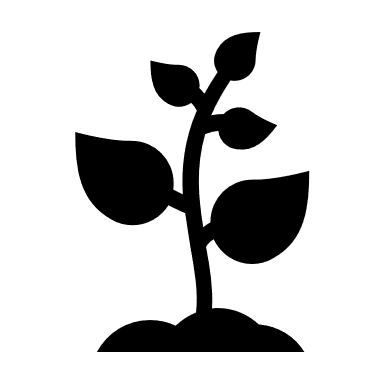 https://www.youtube.com/watch?v=fM3Iia9W76Q
3
Respect!
小朋友待在家裡
能幫忙什麼?
我們看到醫師們
超辛苦
畫卡片吧
小朋友還準備
點心、餅乾
將幸福送到
英雄手裡
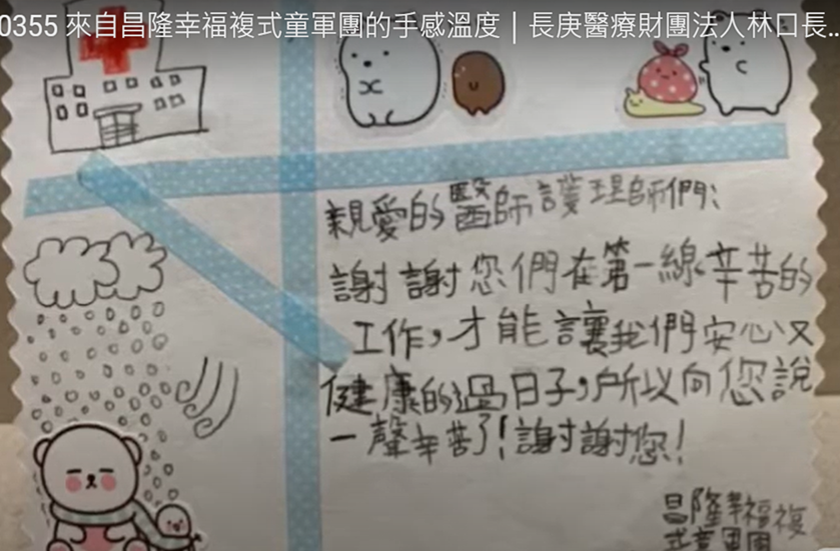 4
福壽街幸福阿嬤
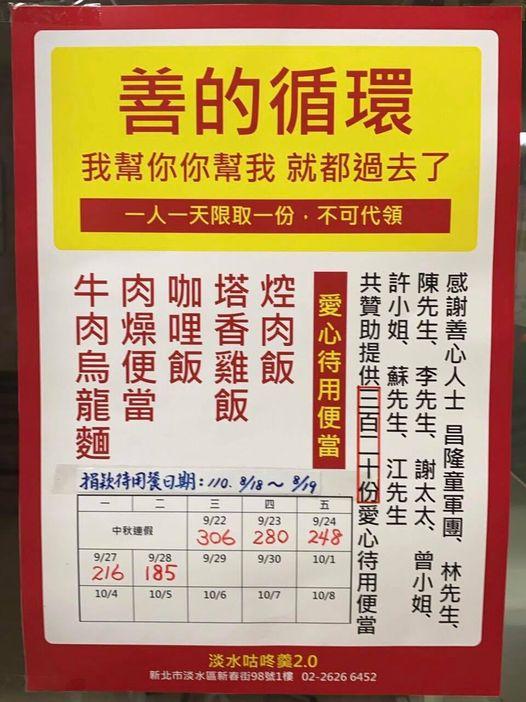 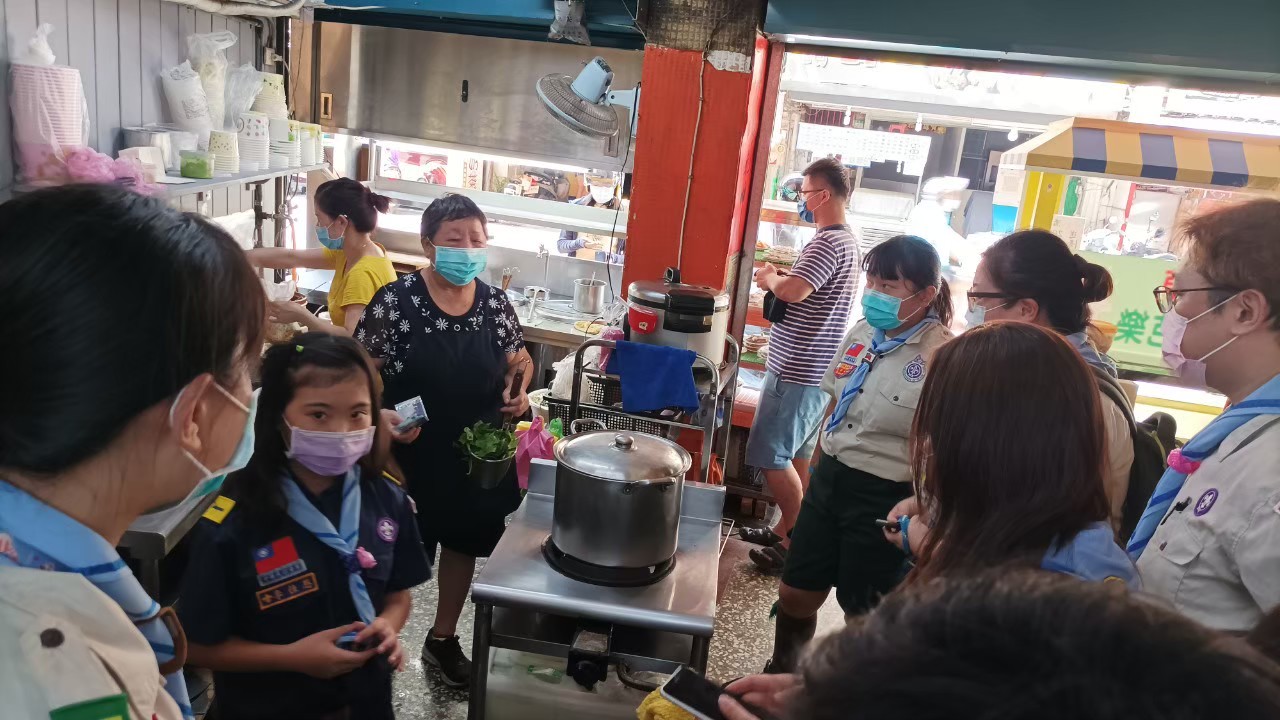 愛心A餐Support,I do!
幸福
送淡水
幸福任務 Part II
5
線上團集會大家支持A餐英雄送幸福真的是『你幫我 我幫你 就都過去了』
6
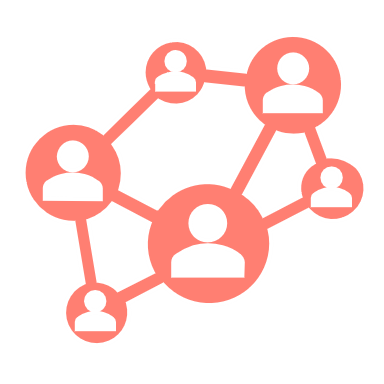 幸福出動! 線上募集力量大
https://www.youtube.com/watch?v=Th-F0QZVYAQ
幸福年終任務: Christmas Elf
7
疫情好些了，但聽說那瑪夏的孩子襪子都破了…幸福精靈雷達啟動★ 畫卡片、製作海報★ 聖誕精靈任務推廣影片★ 告訴同學、朋友、老師、爸媽、鄰居★ 大家一起送幸福到偏鄉
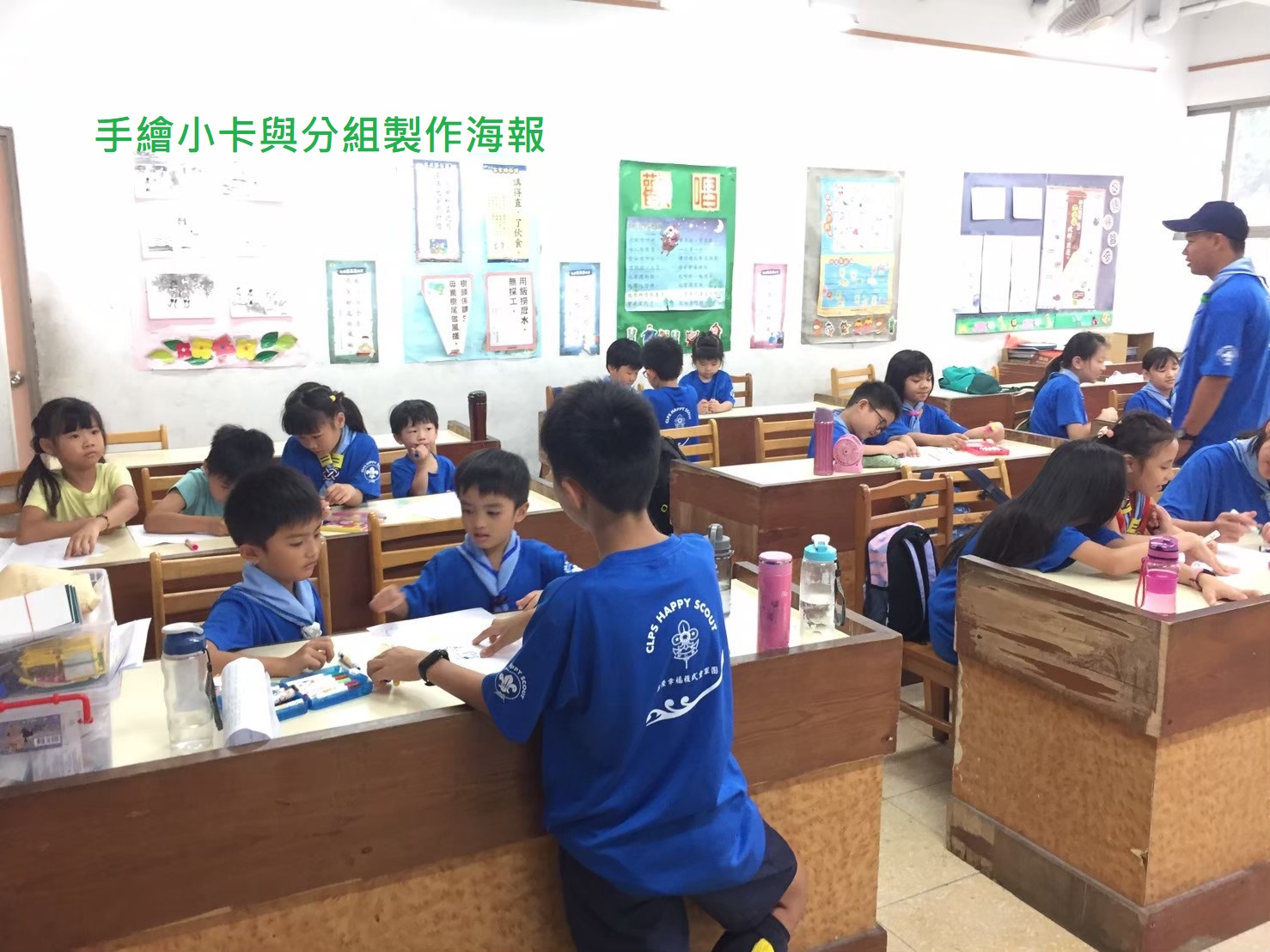 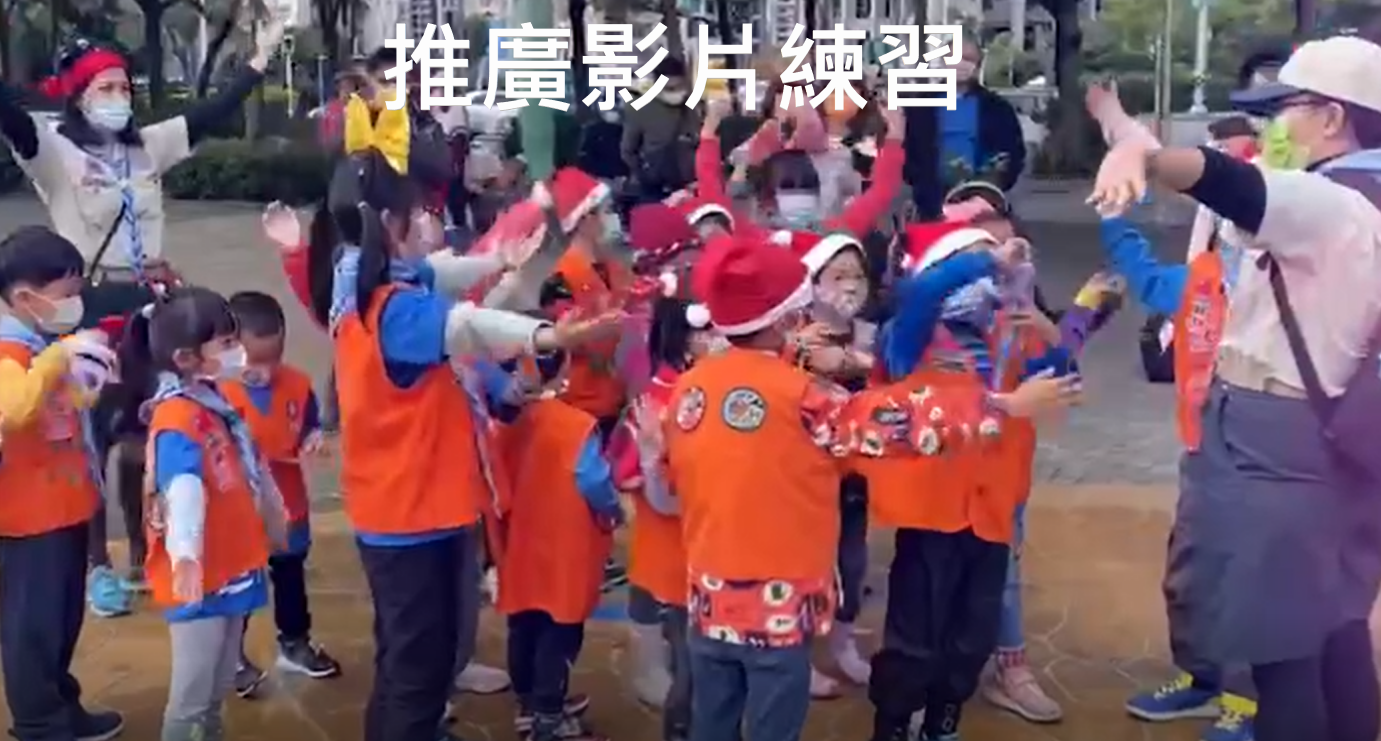 8
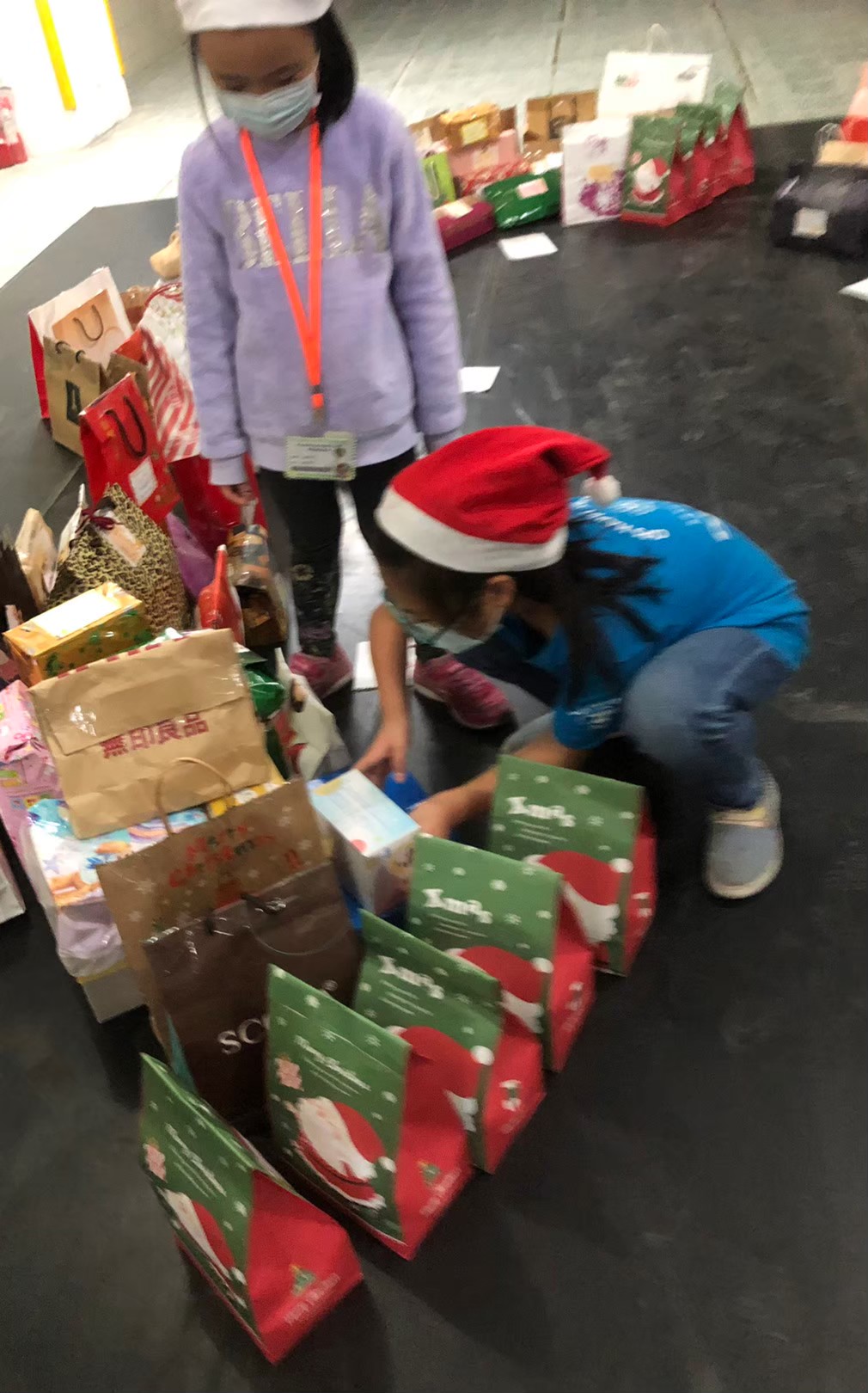 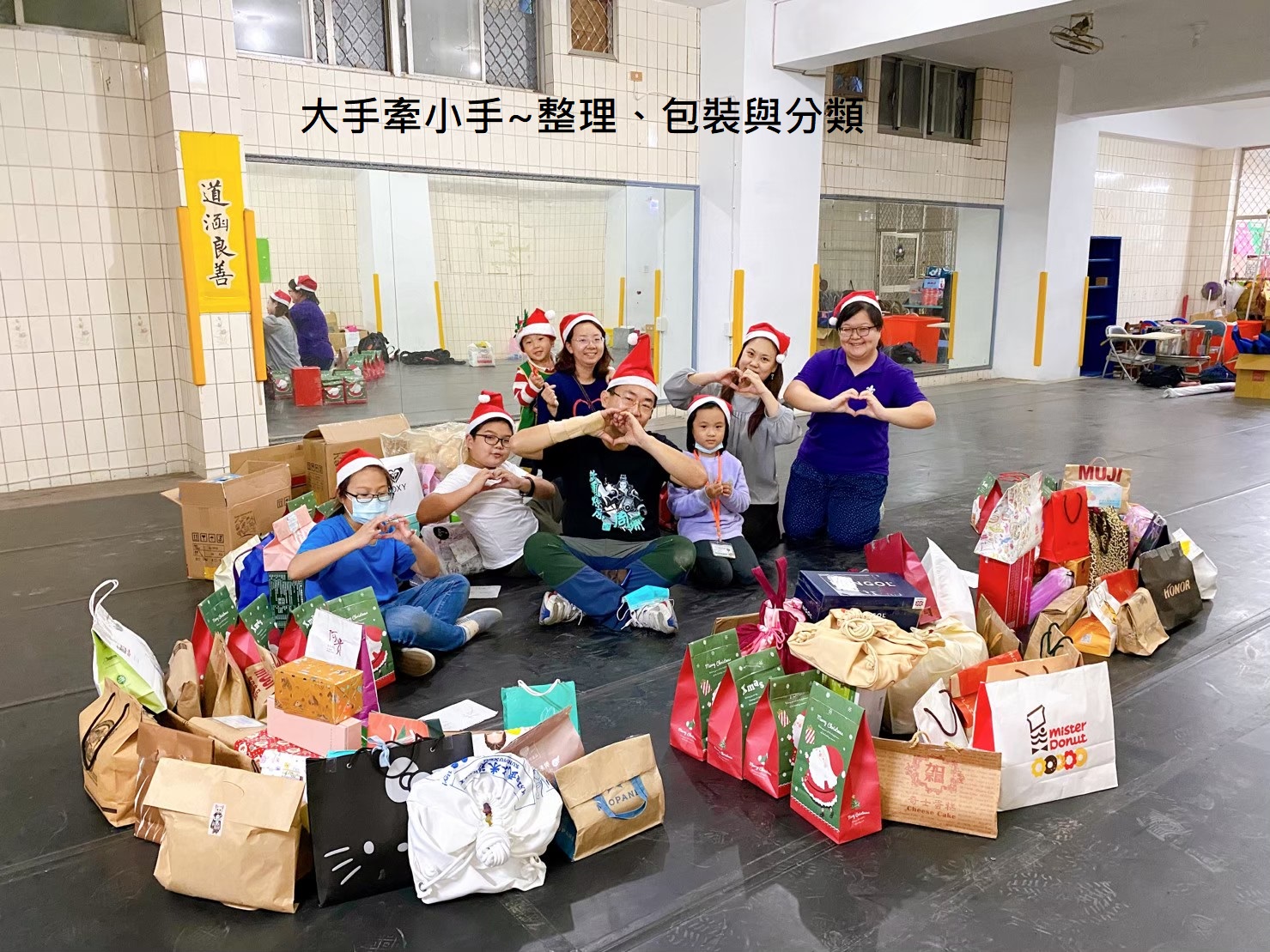 小小心意傳送暖暖幸福
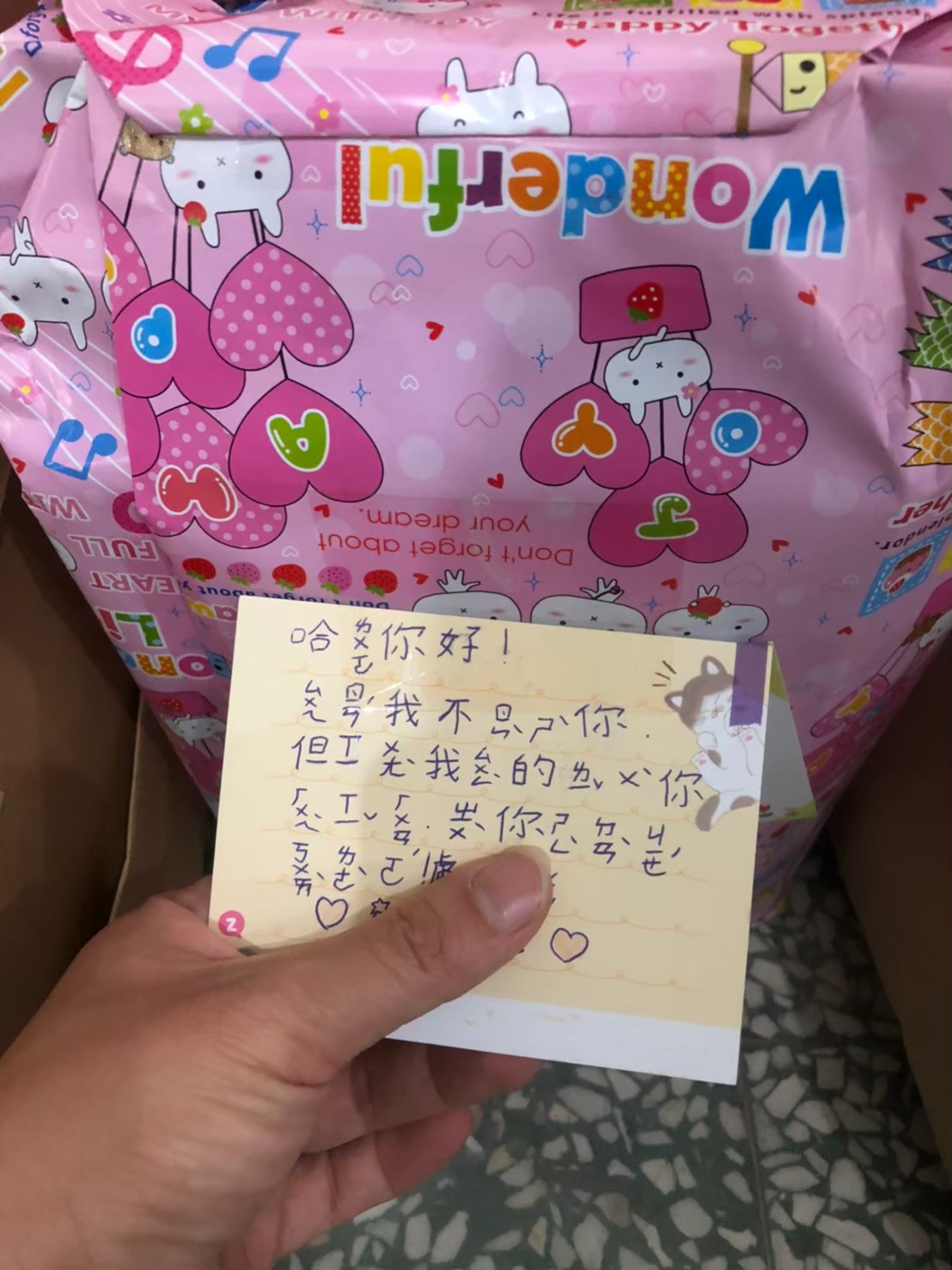 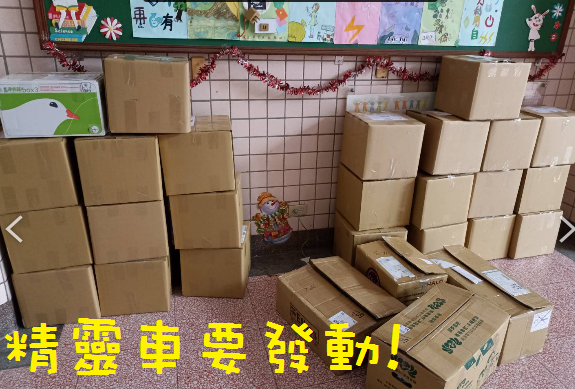 9
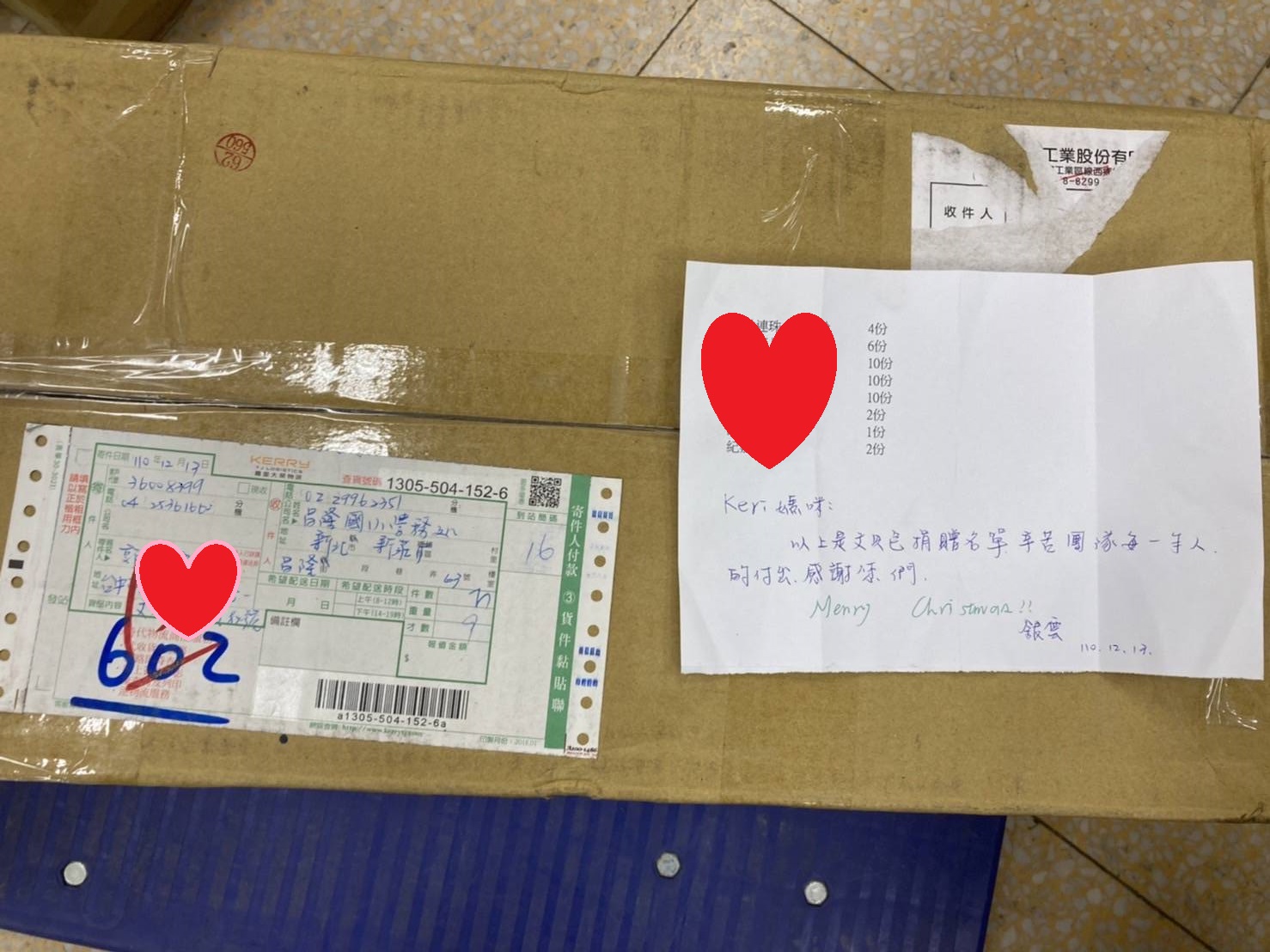 線上線下推廣好溫暖我們還收到來自土城、台中、高雄                         不認識的好心人               也想一起加入送幸福
10
禮物送到了這群可愛的小朋友手中
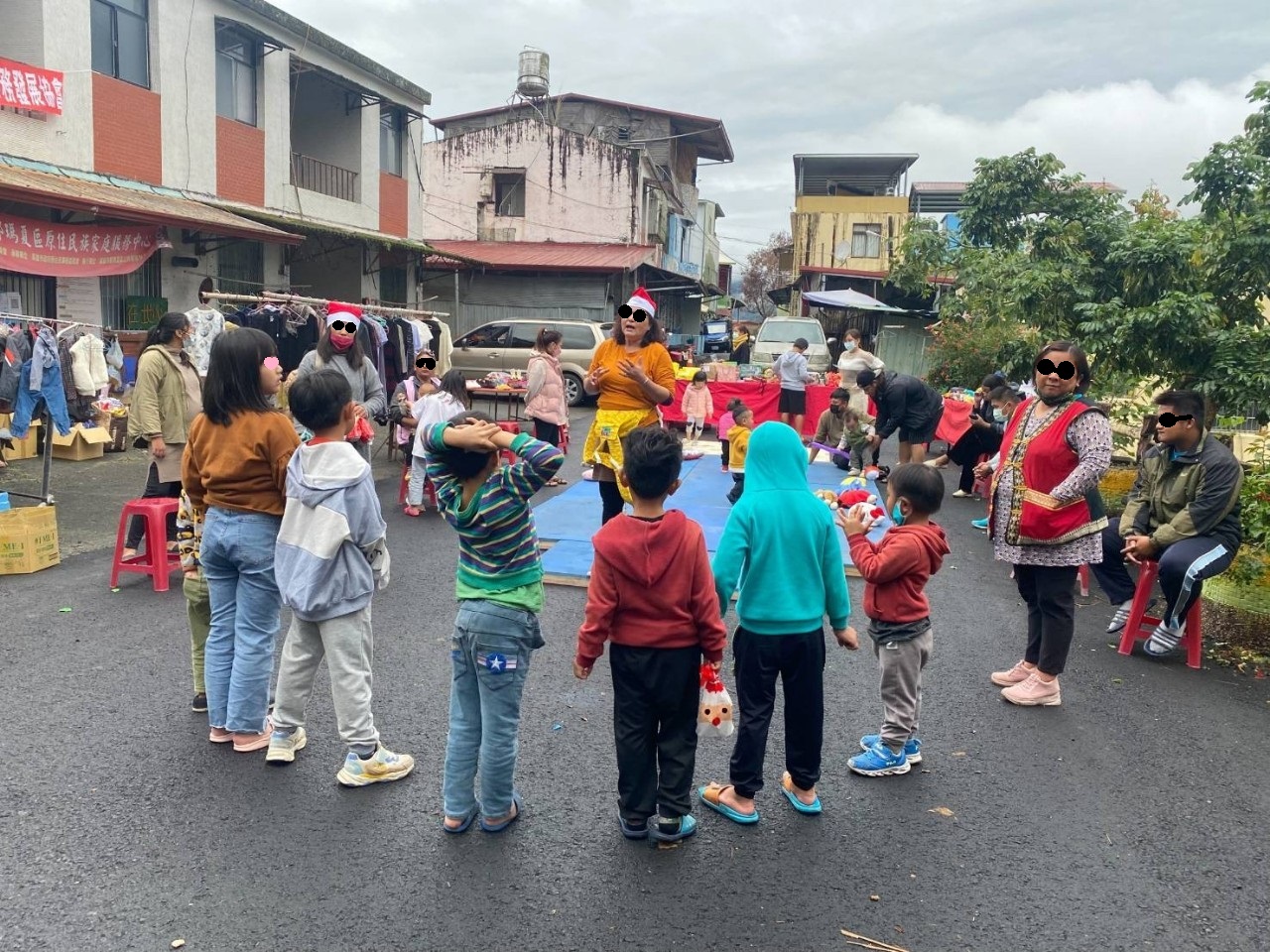 11
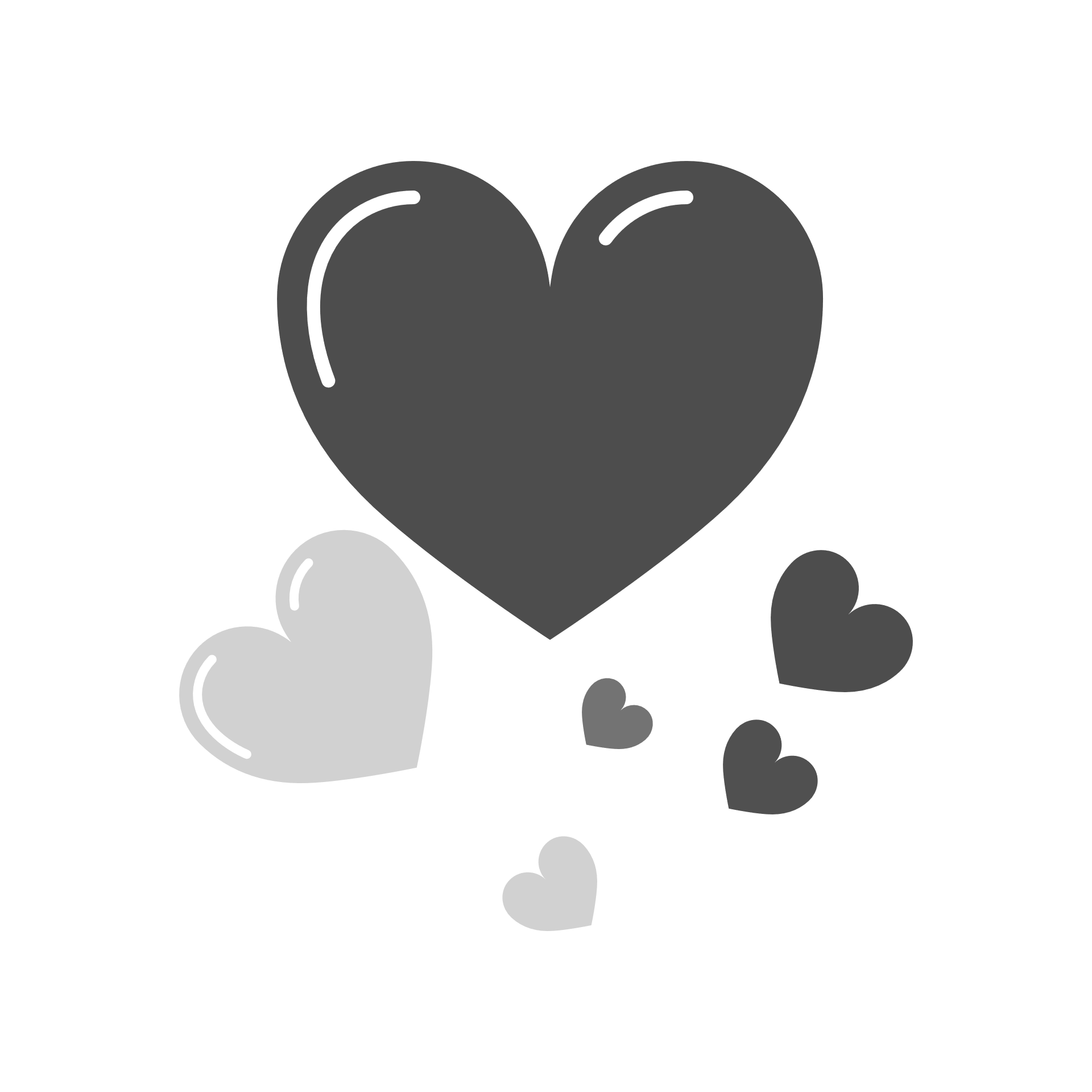 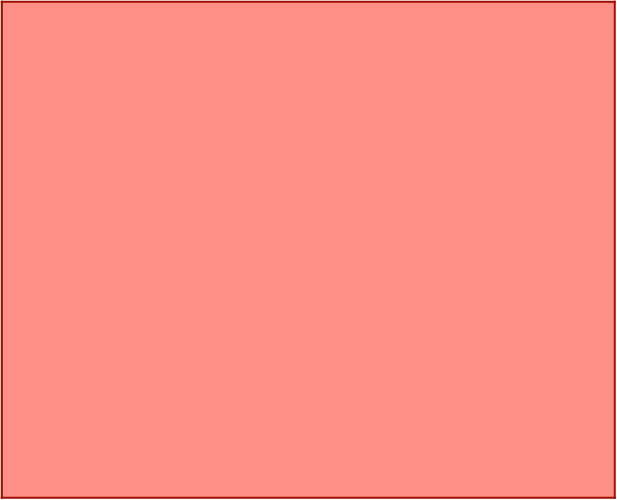 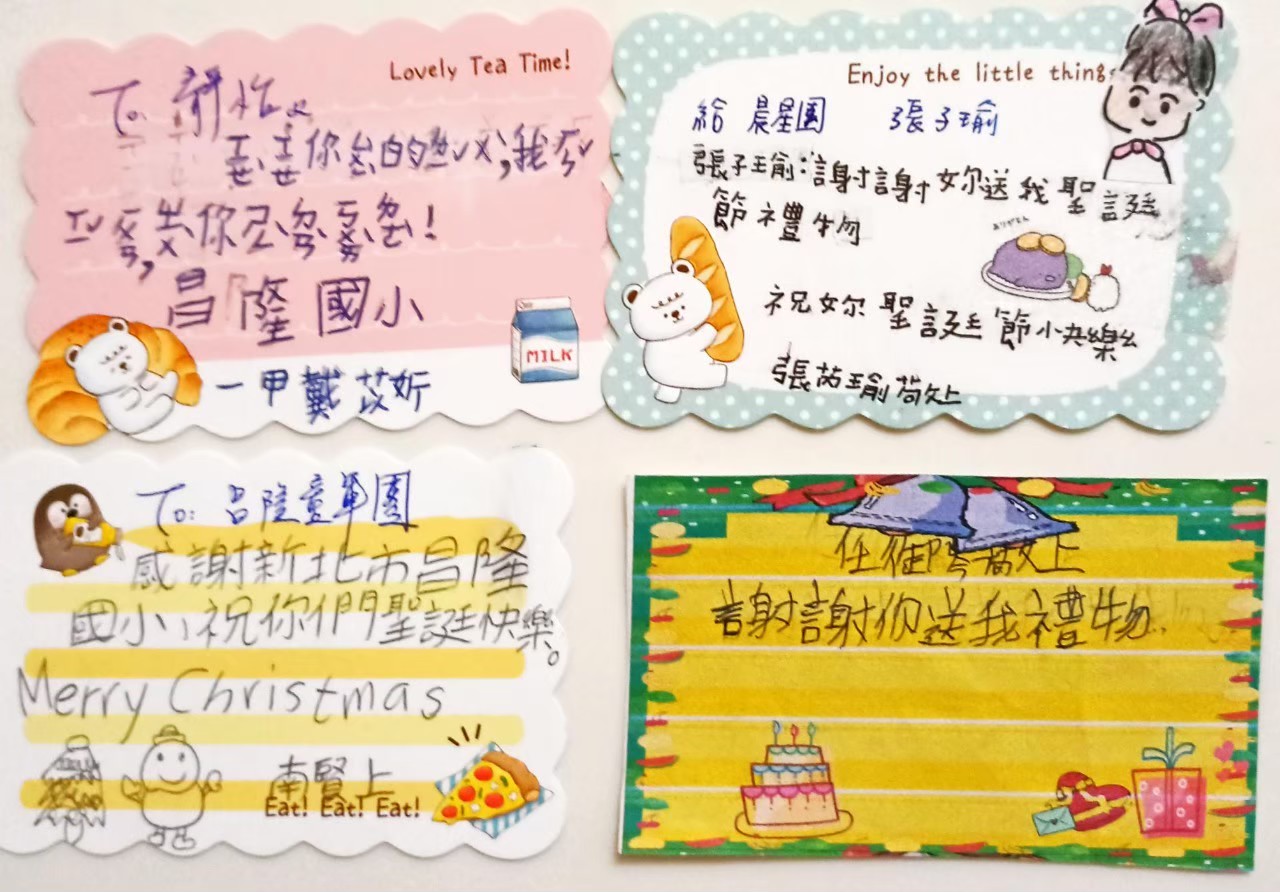 沒想到我們也交到了遠方的朋友
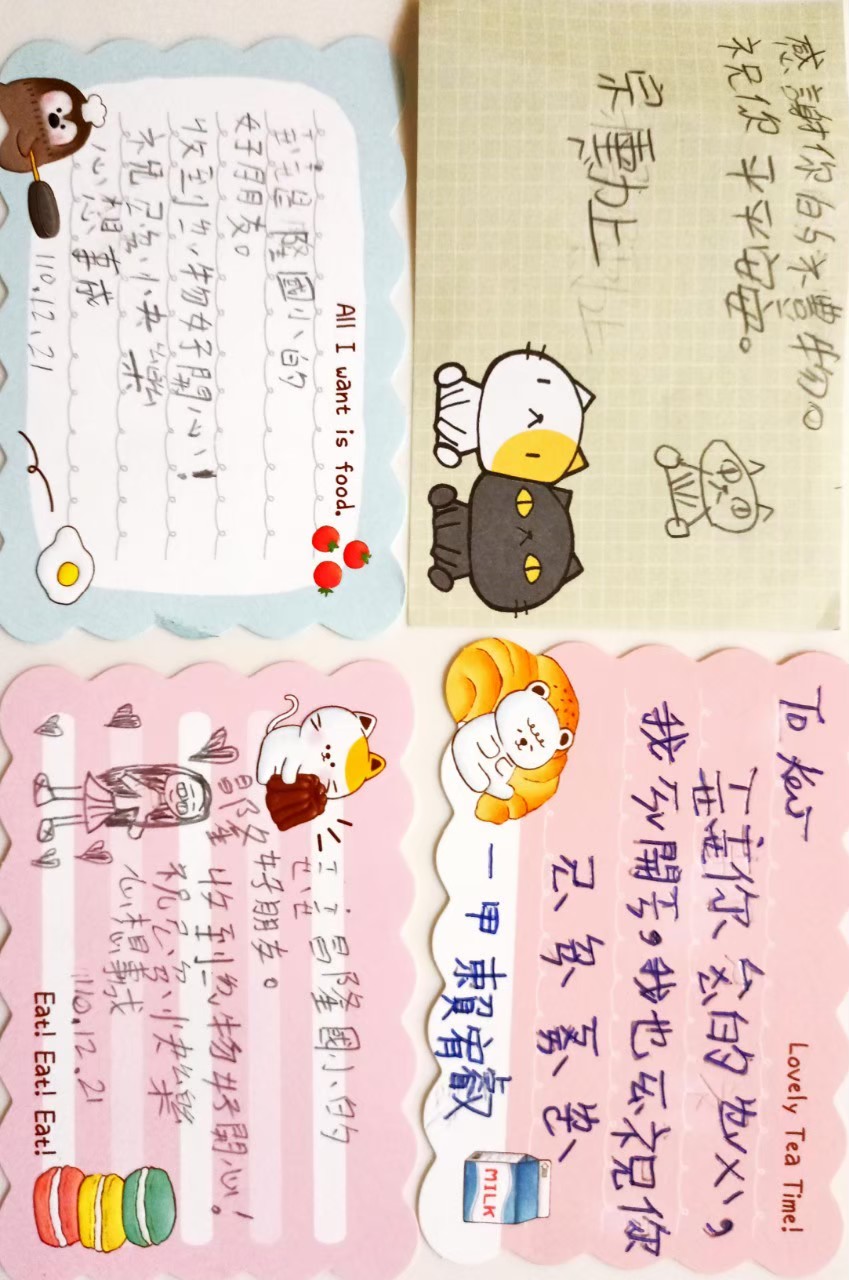 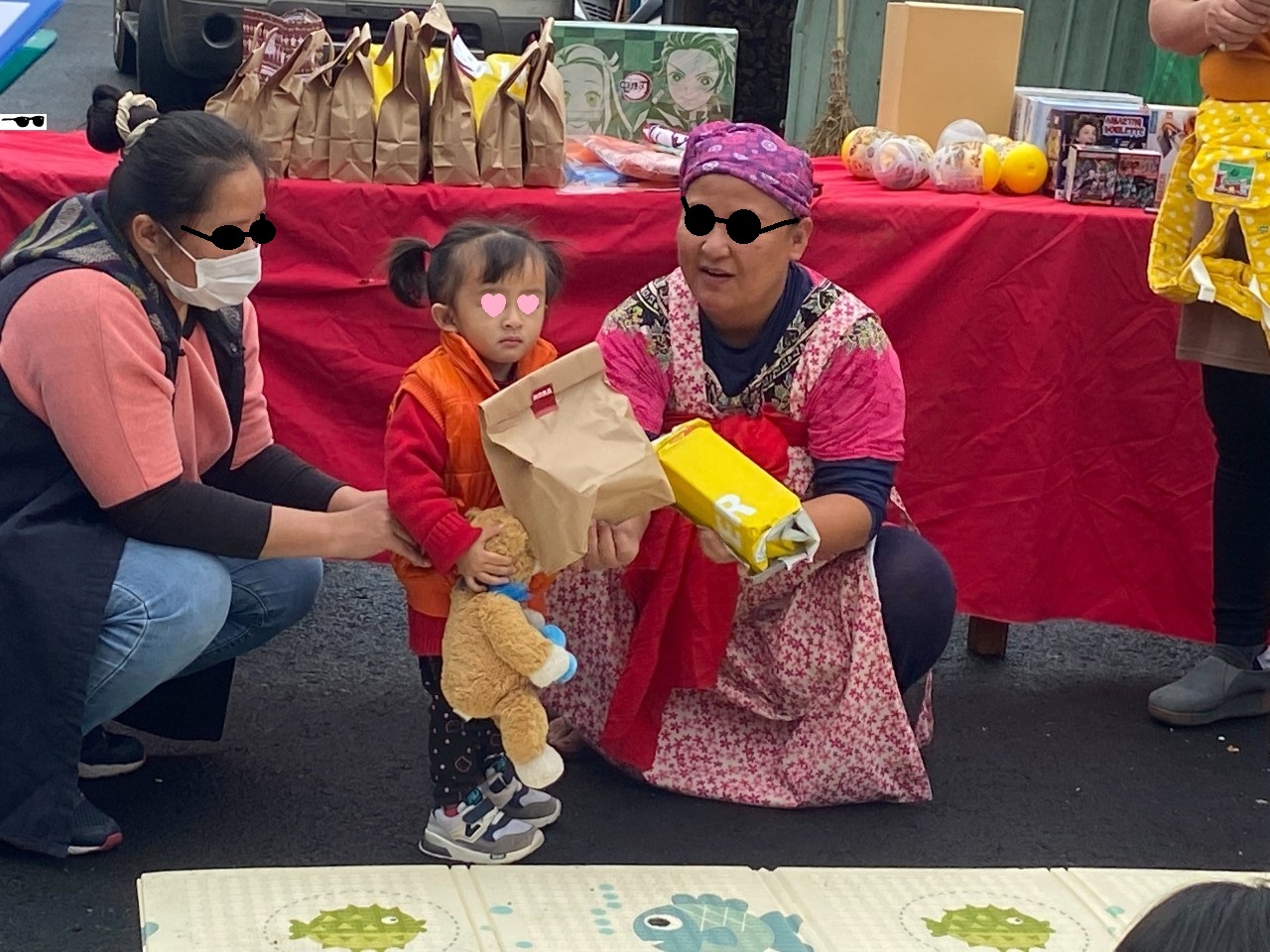 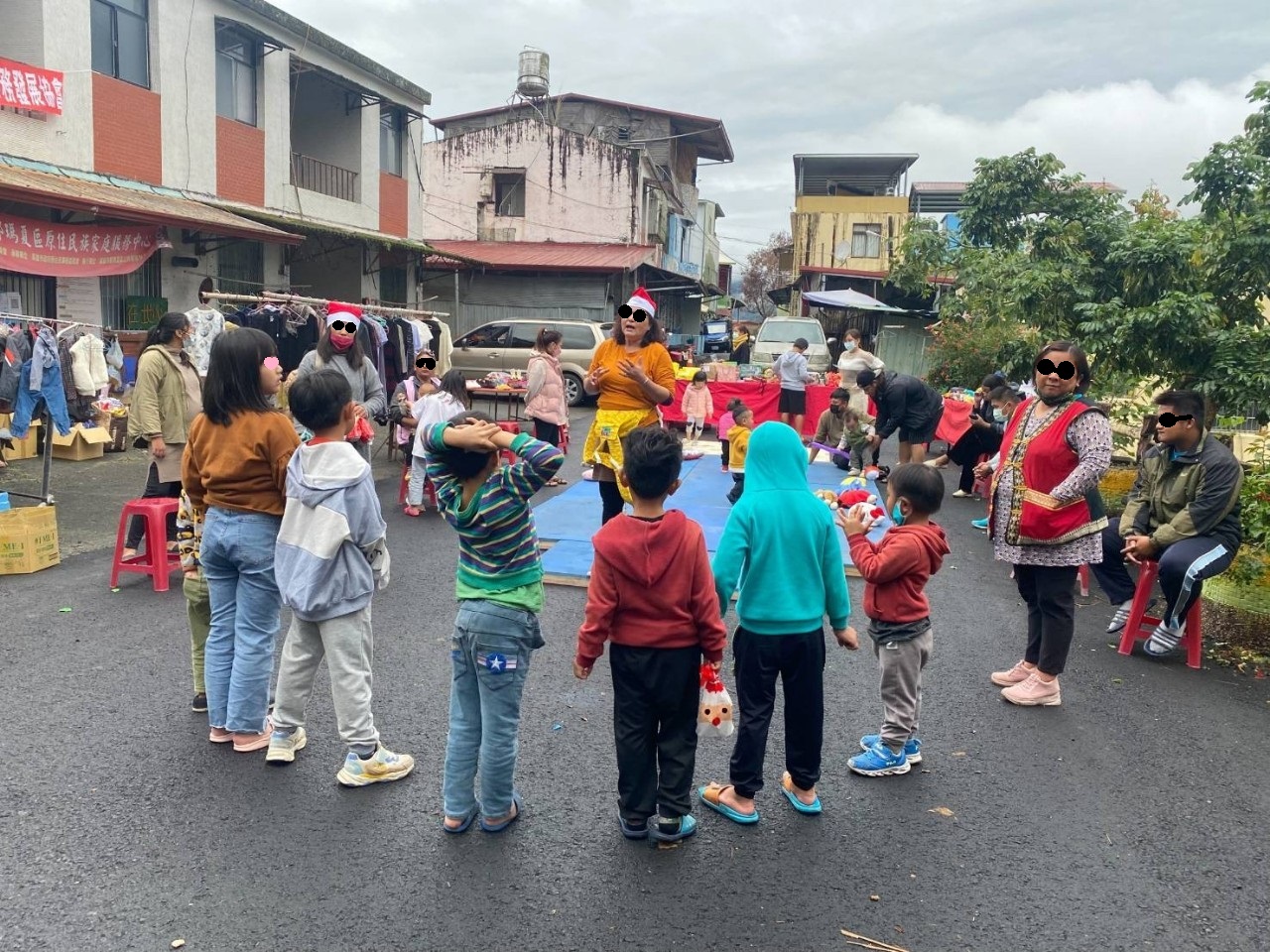 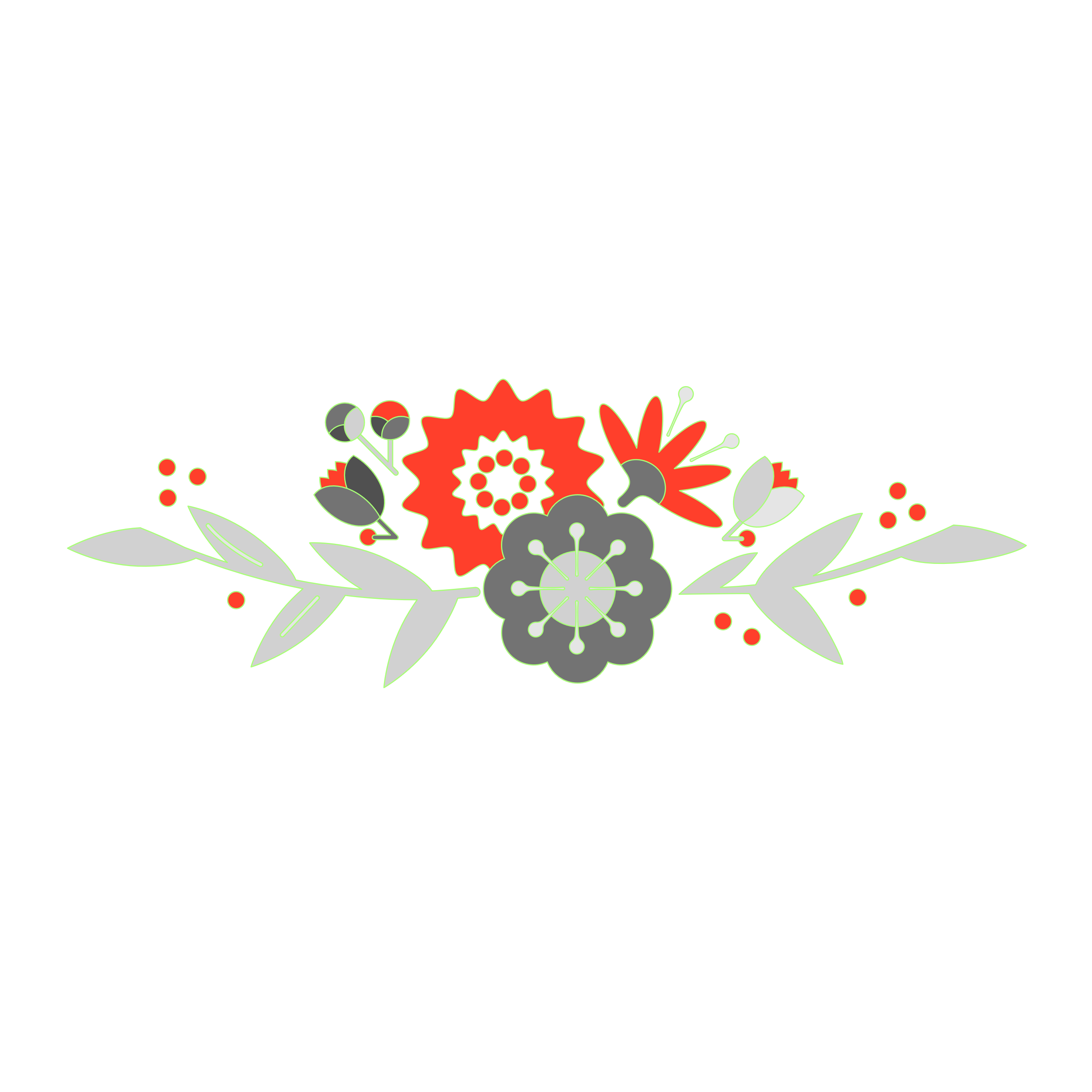 12
送幸福好快樂
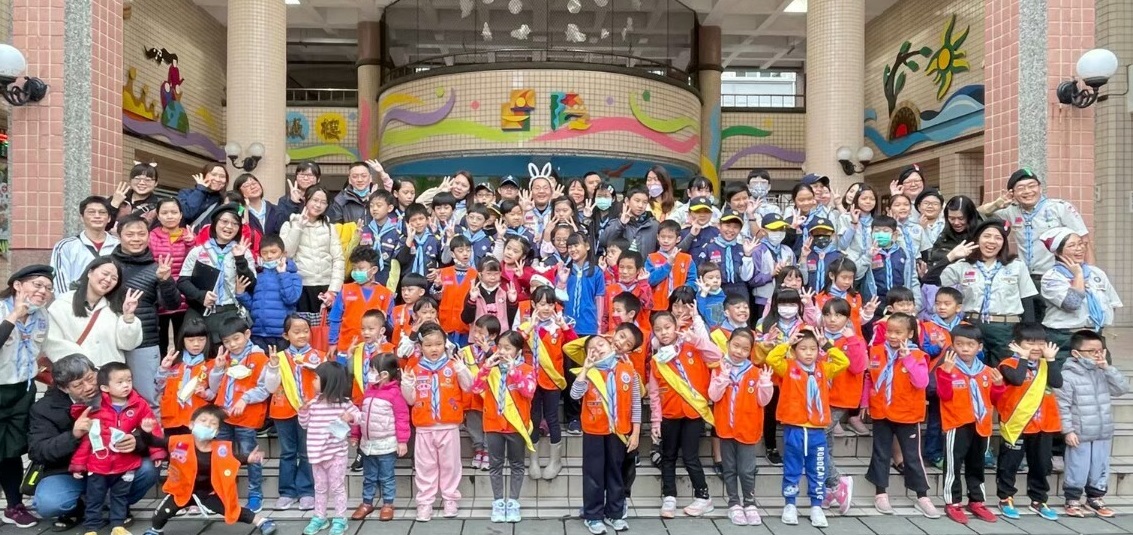 童軍銘言:
人生以服務為目的!
團長說:『每天必行一善事，
  有心就不難。』